Đáp CaSau Chúa Nhật IV Mùa Chay
Xin anh em trực máy lưu ý: trước khi thánh lễ vui lòng kiểm tra Email lấy bài trình chiếu của ca đoàn hát lễ
Thứ HaiSau Chúa Nhật IVMùa Chay
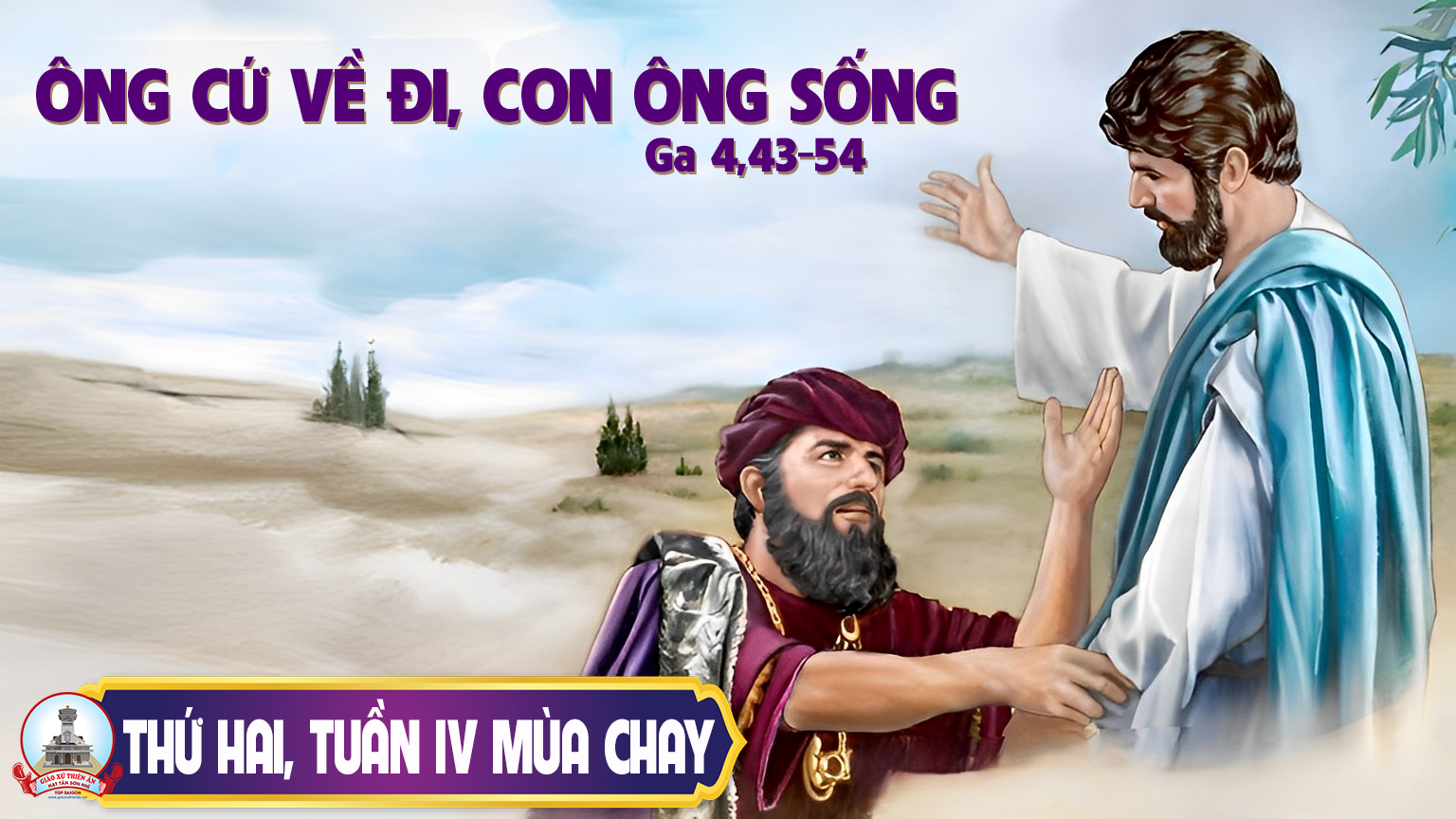 Lạy Chúa, CON xin táng dương Ngài, vì đã thương cứu vớt.
Đáp Ca:
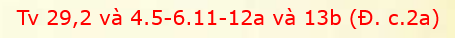 Hãy tìm điều lành chứ đừng tìm điều dữ, rồi anh em sẽ được sống; và Chúa sẽ ở cùng anh em.
Tung Hô Tin Mừng:
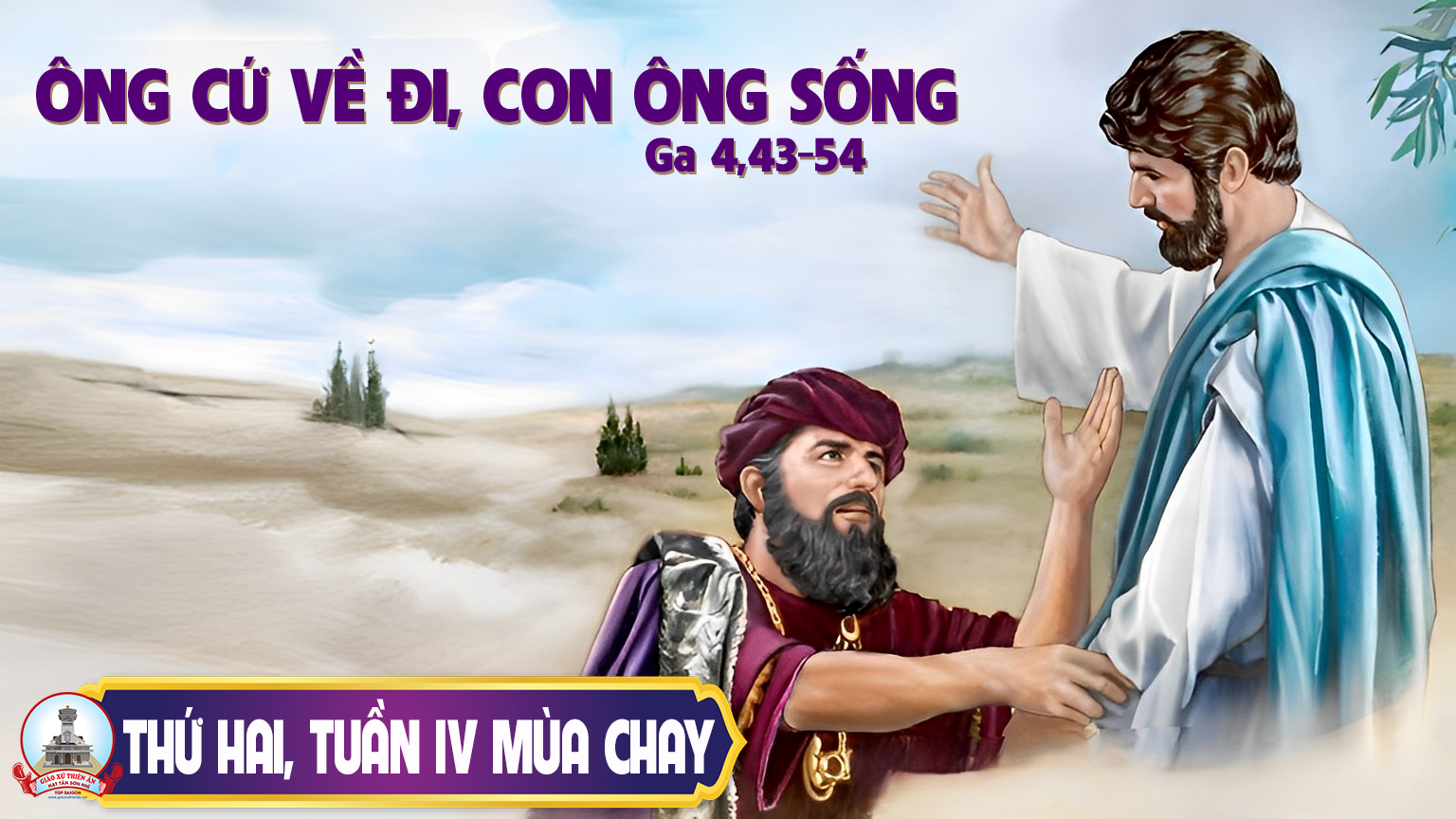 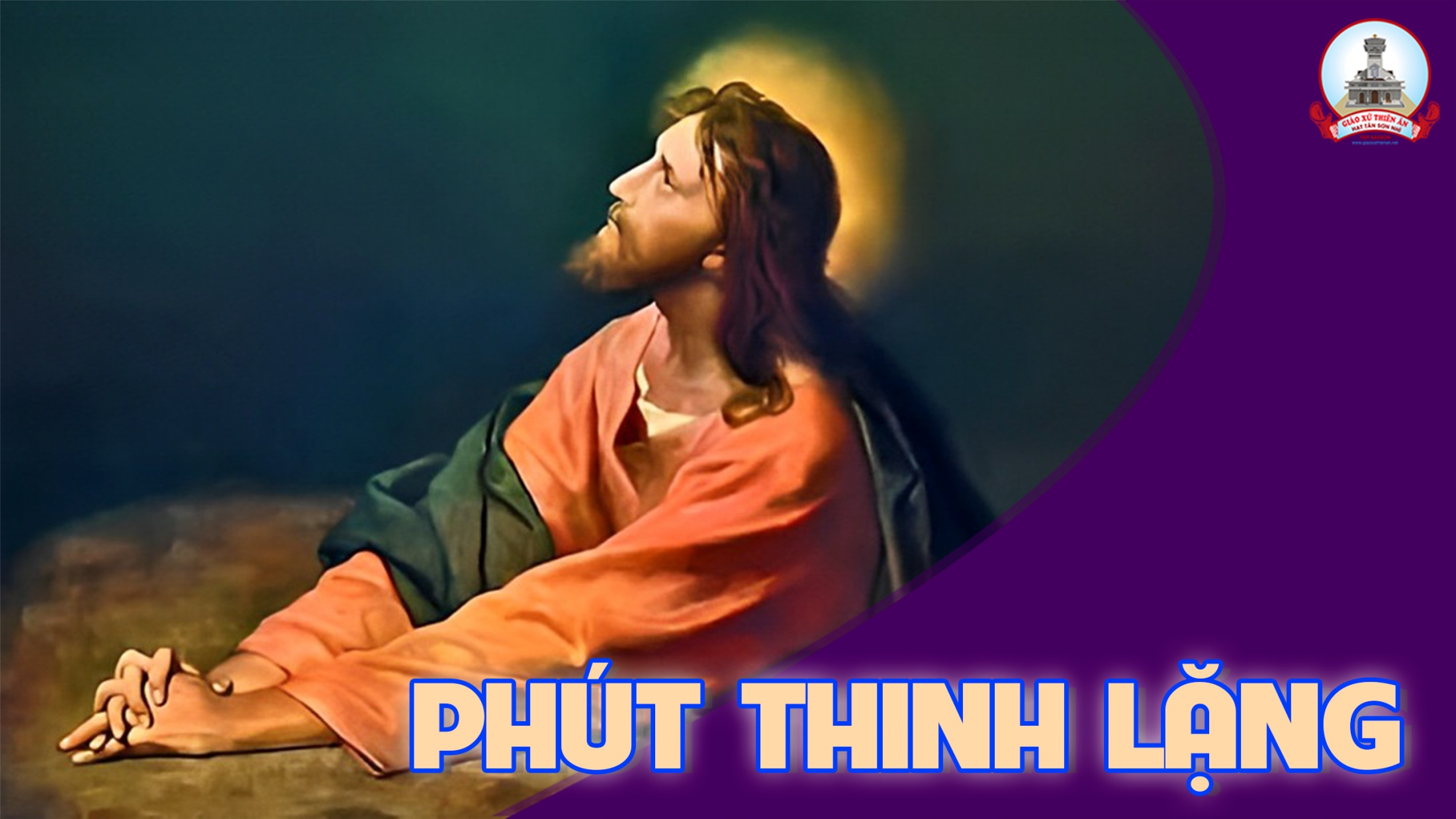 Xin anh em trực máy lưu ý: trước khi thánh lễ vui lòng kiểm tra Email lấy bài trình chiếu của ca đoàn hát lễ
Thứ BaSau Chúa Nhật IVMùa Chay
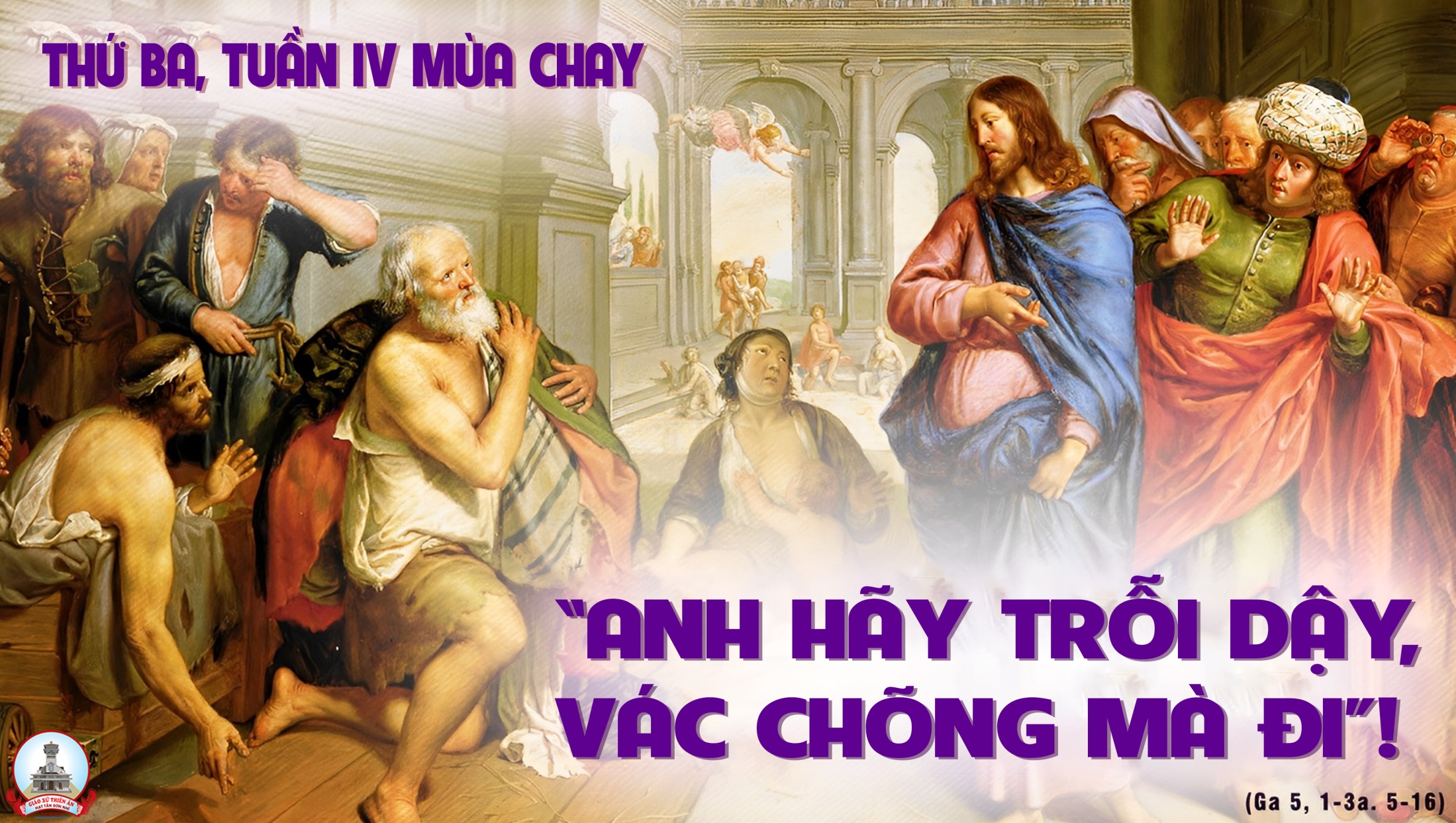 Chính Chúa Tể càn khôn ở cùng ta luôn mãi, Thiên Chúa nhà Gia-cóp là thành bảo vệ ta.
Đáp Ca:
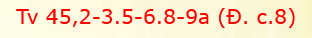 Lạy Chúa Trời, xin tạo cho con một tấm lòng trong trắng, xin ban lại cho con niềm vui vì được Ngài cứu độ.
Tung Hô Tin Mừng:
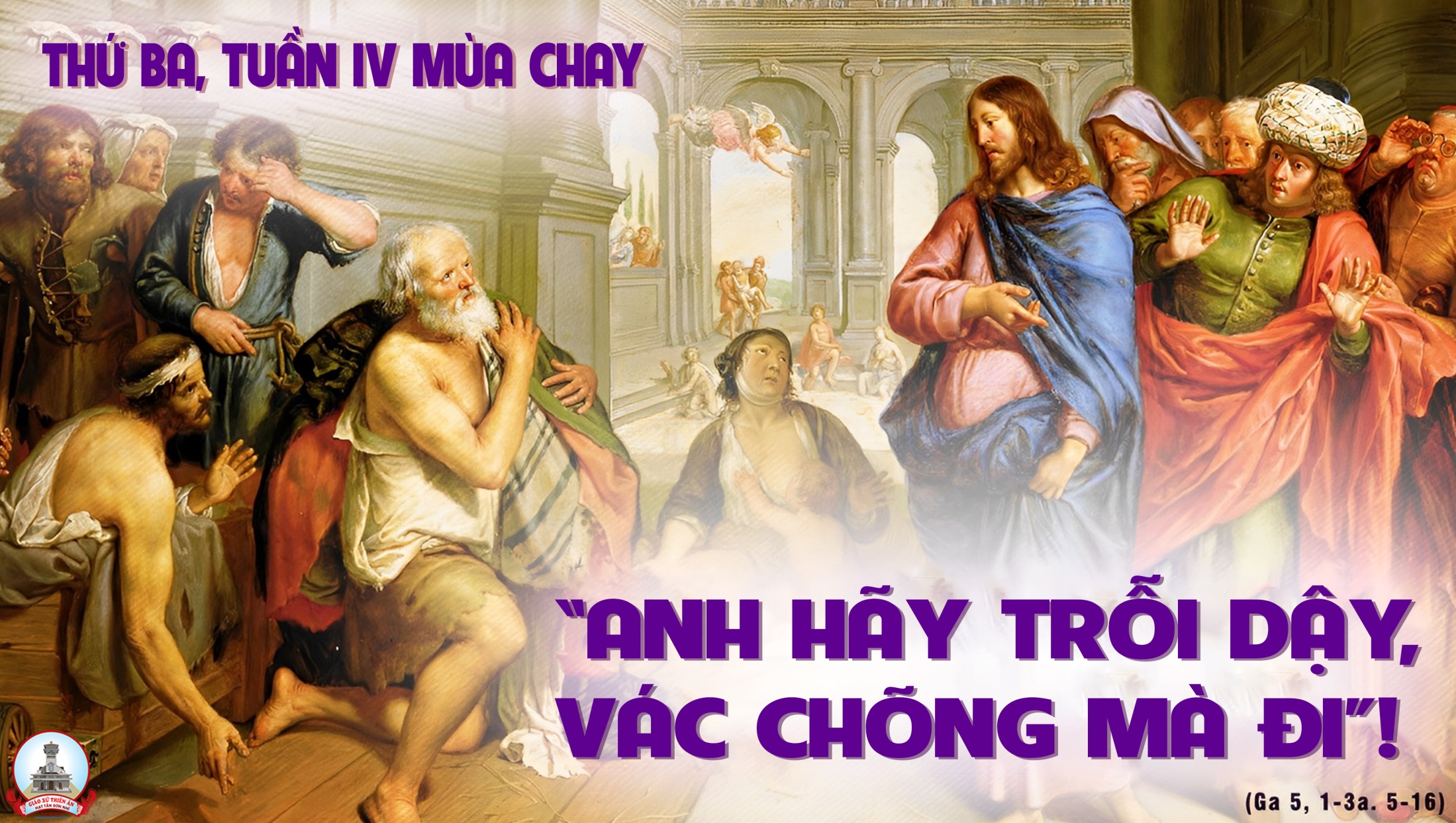 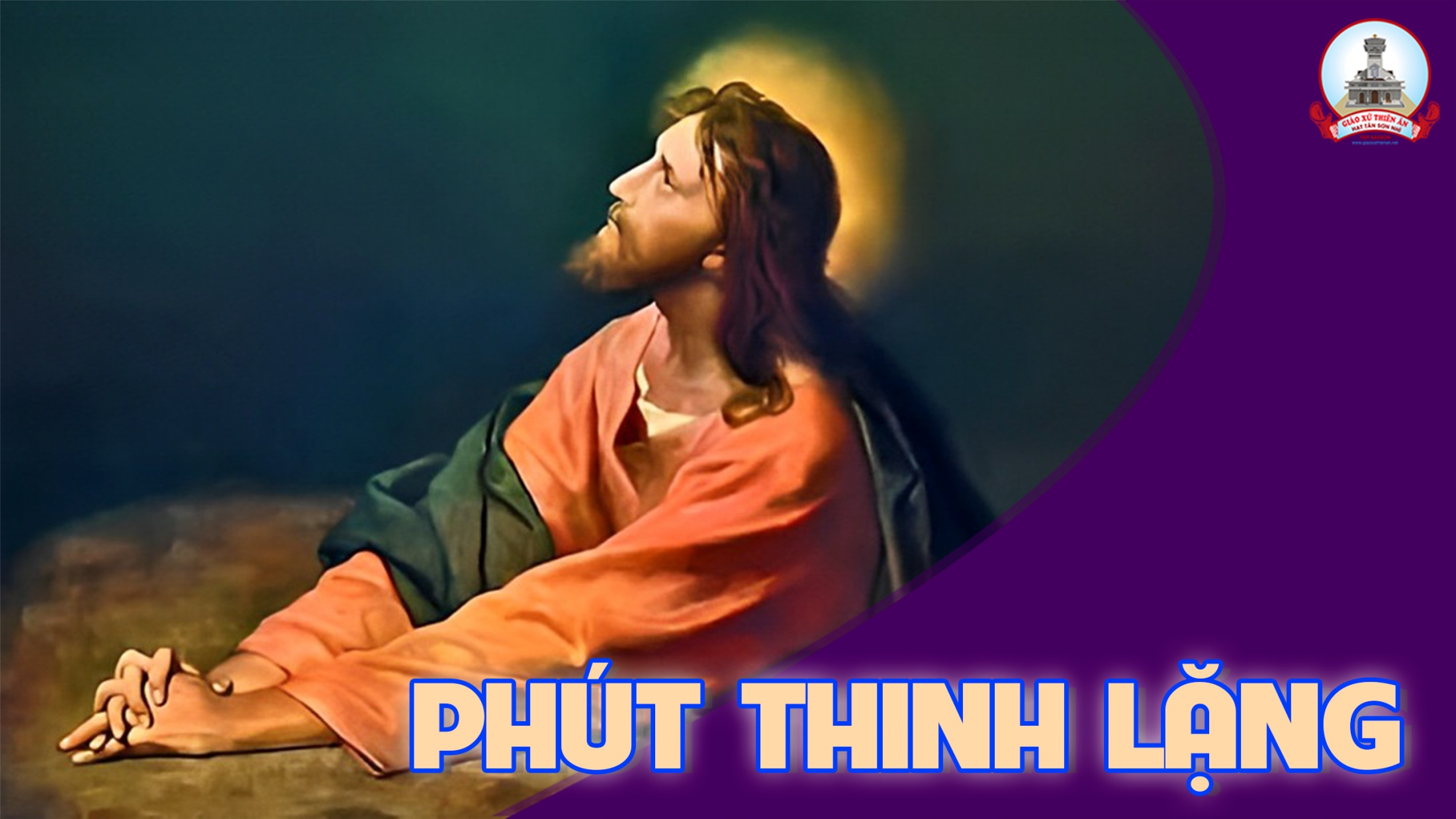 Xin anh em trực máy lưu ý: trước khi thánh lễ vui lòng kiểm tra Email lấy bài trình chiếu của ca đoàn hát lễ
Thứ TưSau Chúa Nhật IVMùa Chay
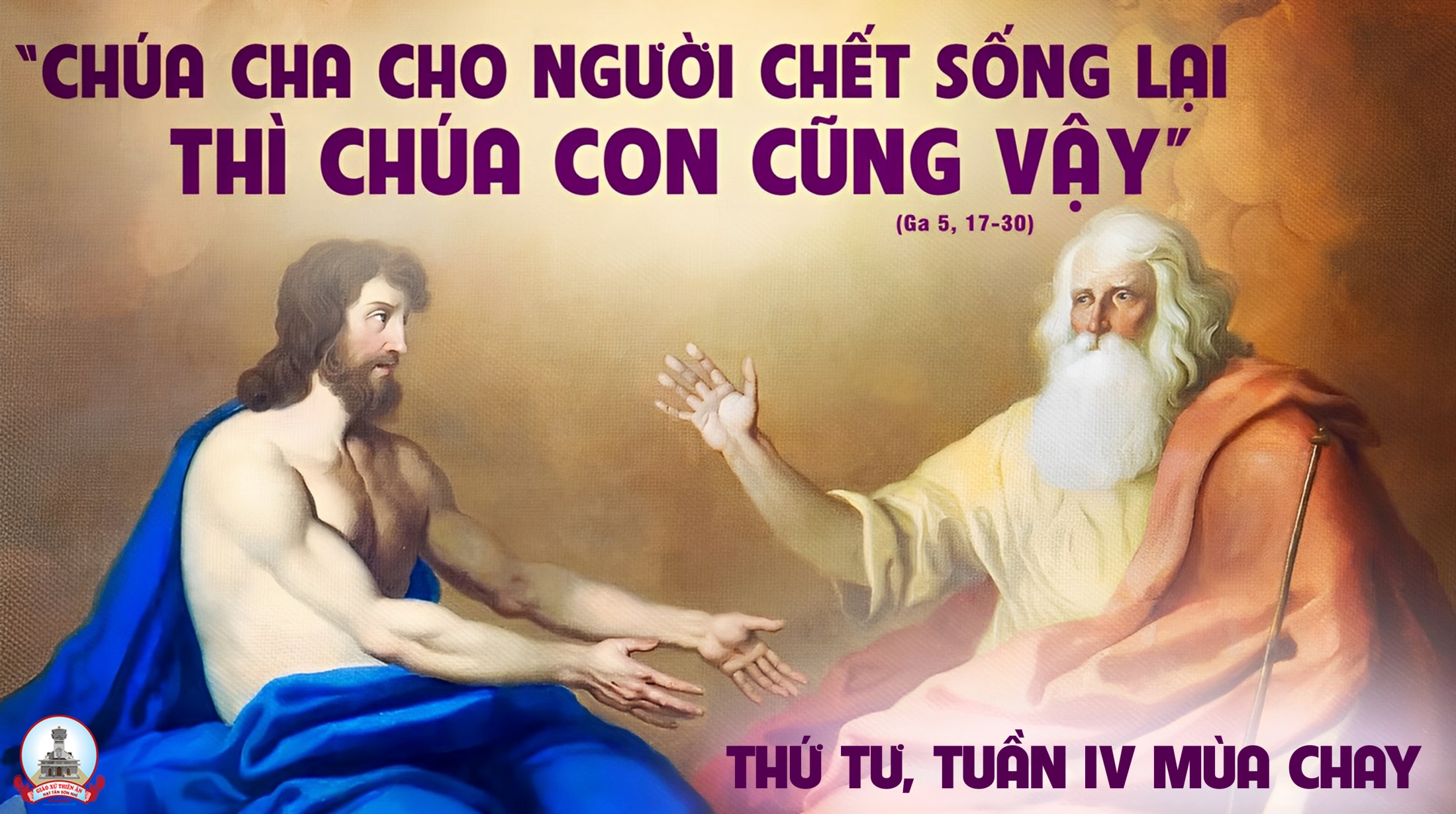 Chúa là Đấng từ bi nhân hậu.
Đáp Ca:
Tung Hô Tin Mừng:
Chúa nói: Chính Thầy là sự sống lại và là sự sống; ai tin vào Thầy , sẽ không bao giờ phải chết.
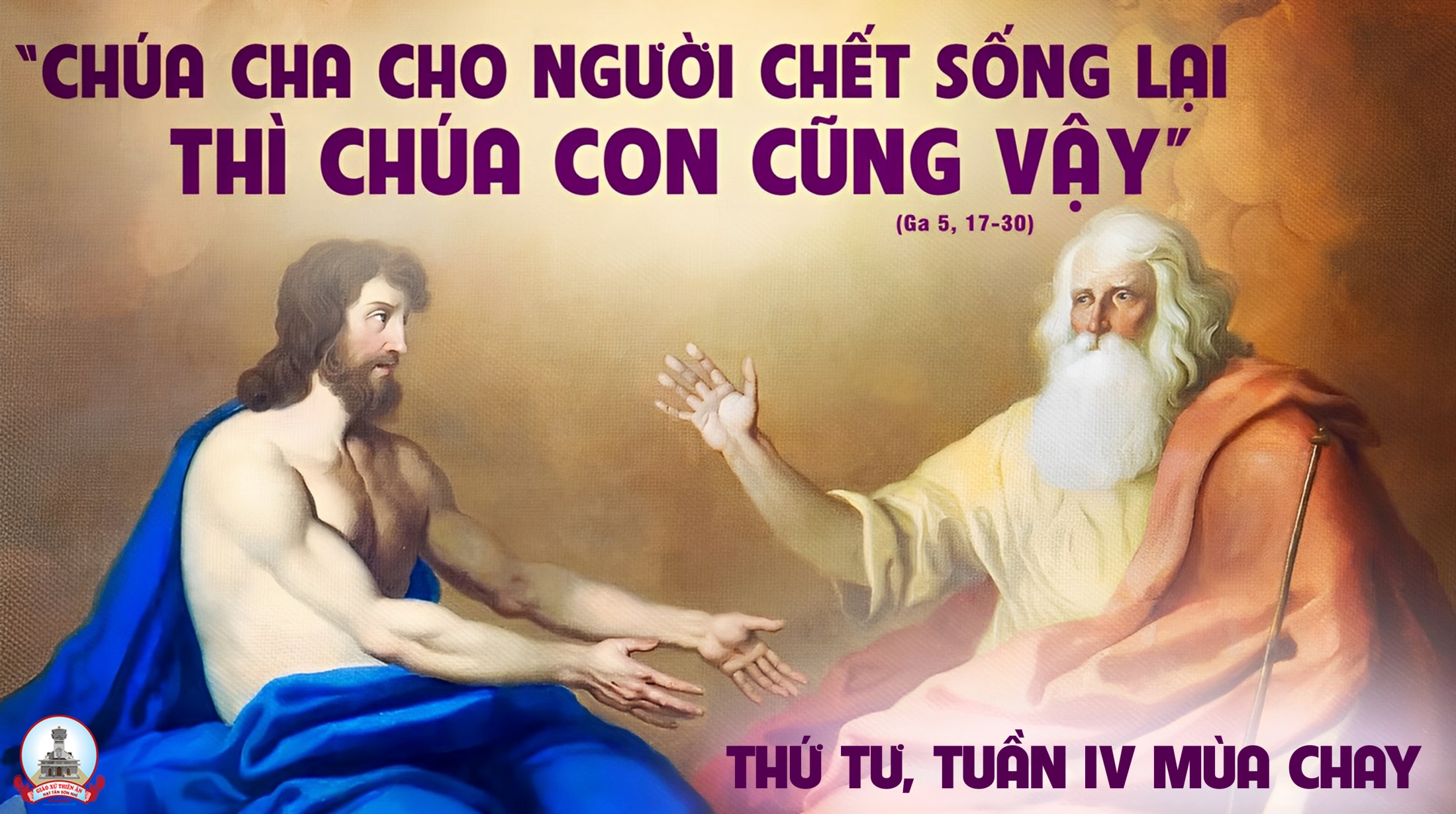 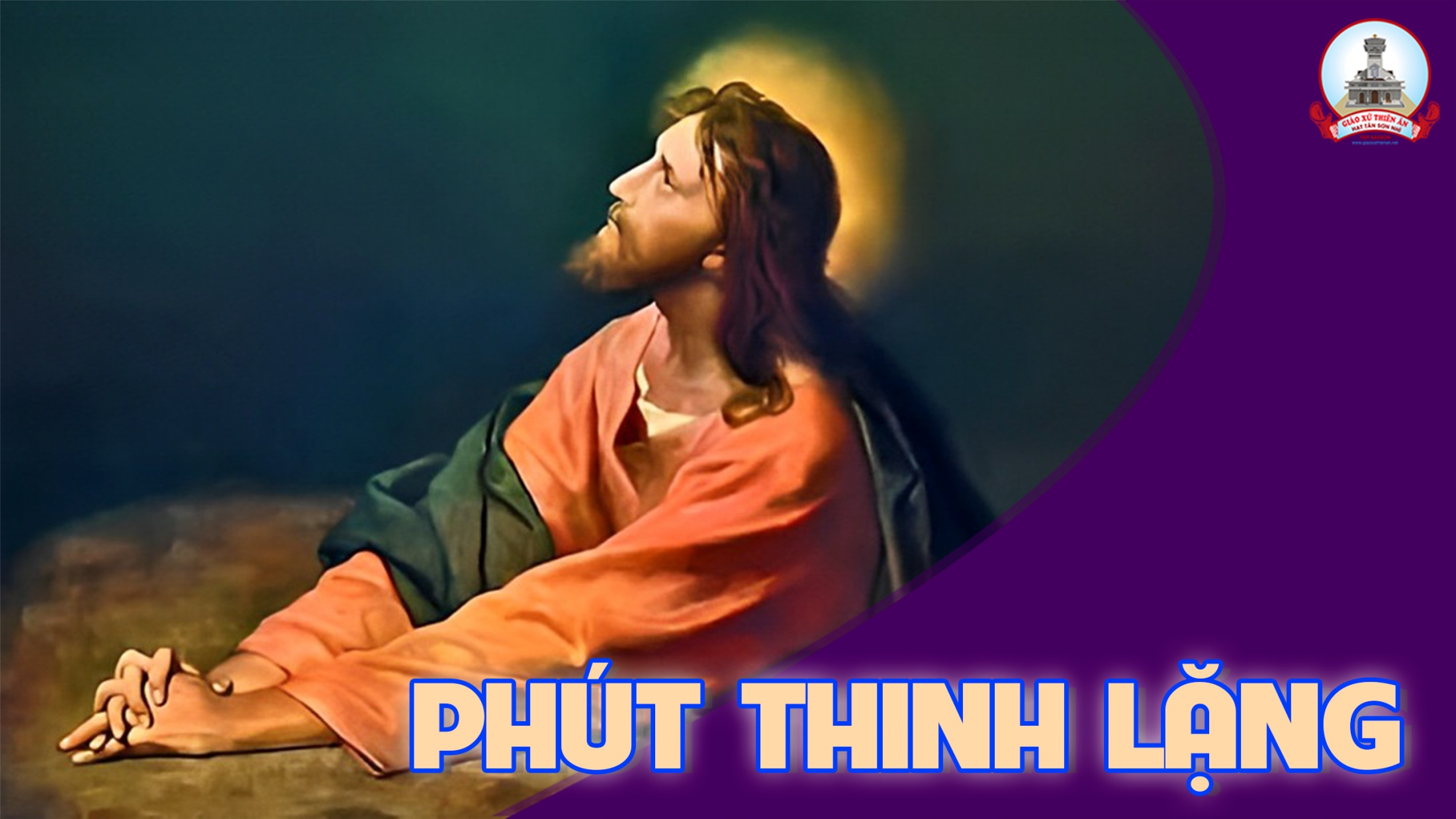 Thứ NămSau Chúa Nhật IVMùa Chay
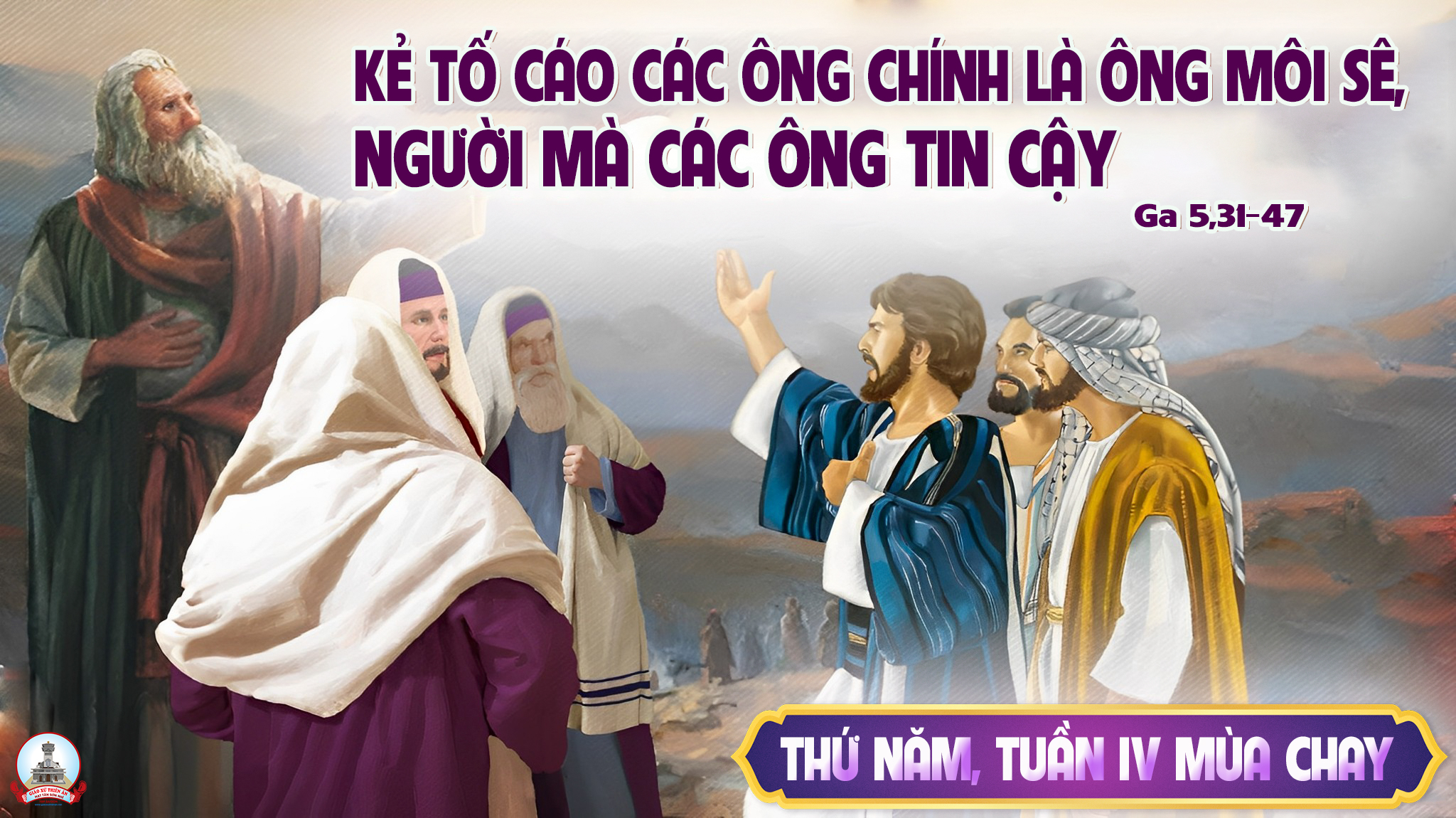 Lạy Chúa, xin Ngài nhớ đến con, bởi lòng thương dân Ngài.
Đáp Ca:
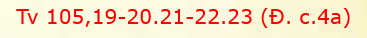 Tung Hô Tin Mừng:
Thiên Chúa yêu thế gian đến nỗi ban Con Một, để ai tin vào Con của Người thì được sống muôn đời.
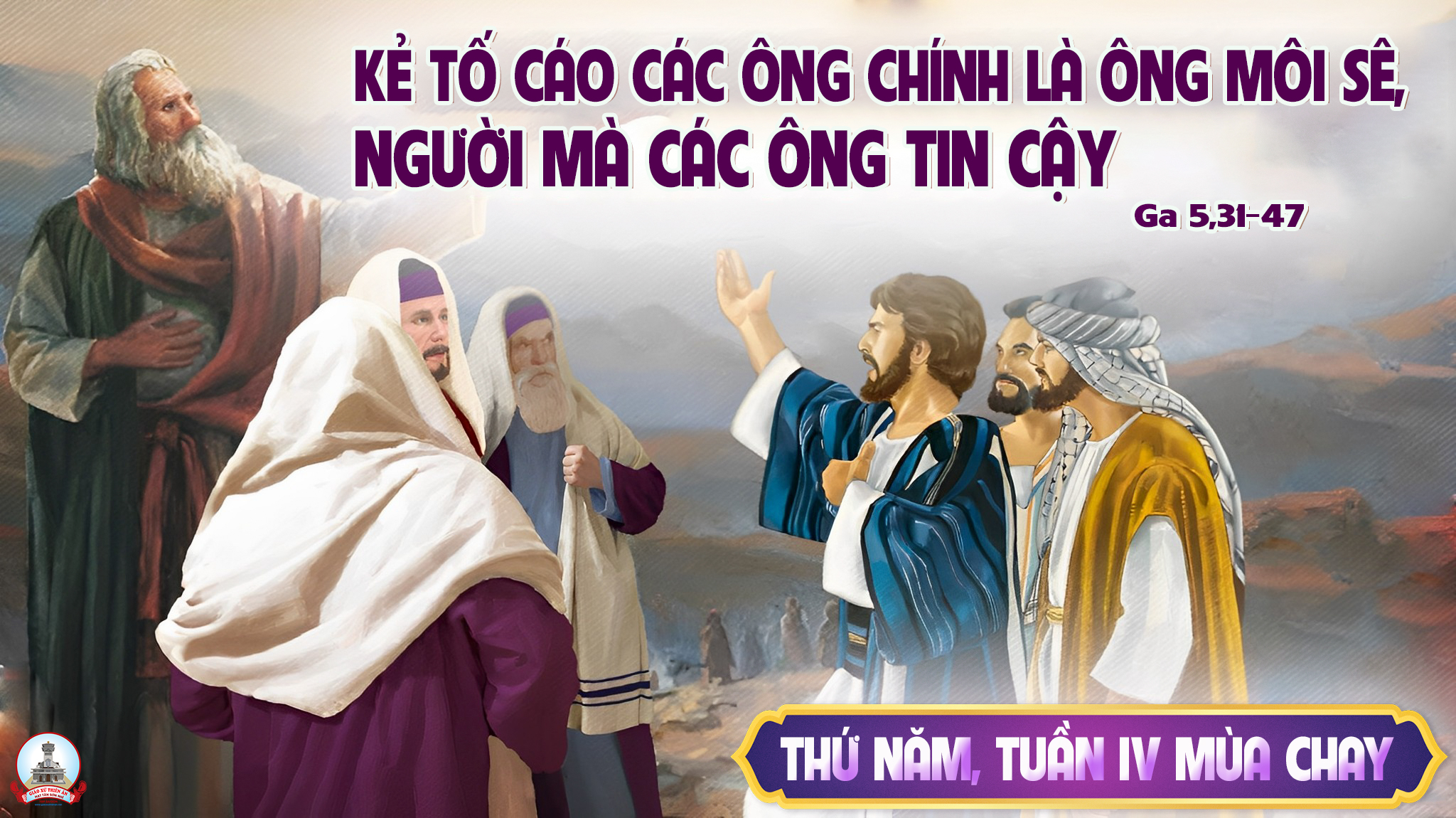 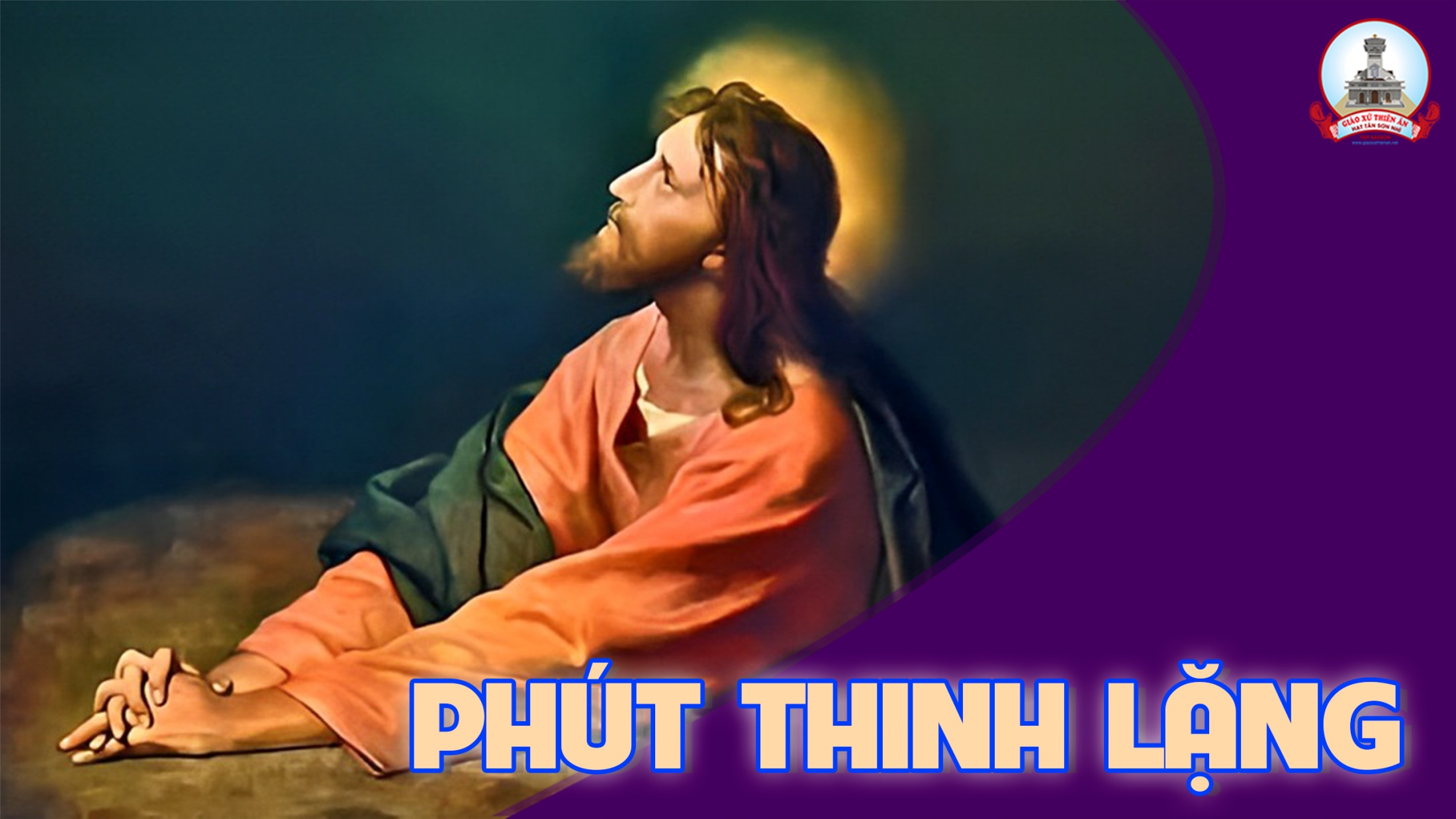 Xin anh em trực máy lưu ý: trước khi thánh lễ vui lòng kiểm tra Email lấy bài trình chiếu của ca đoàn hát lễ
Thứ SáuSau Chúa Nhật IVMùa Chay
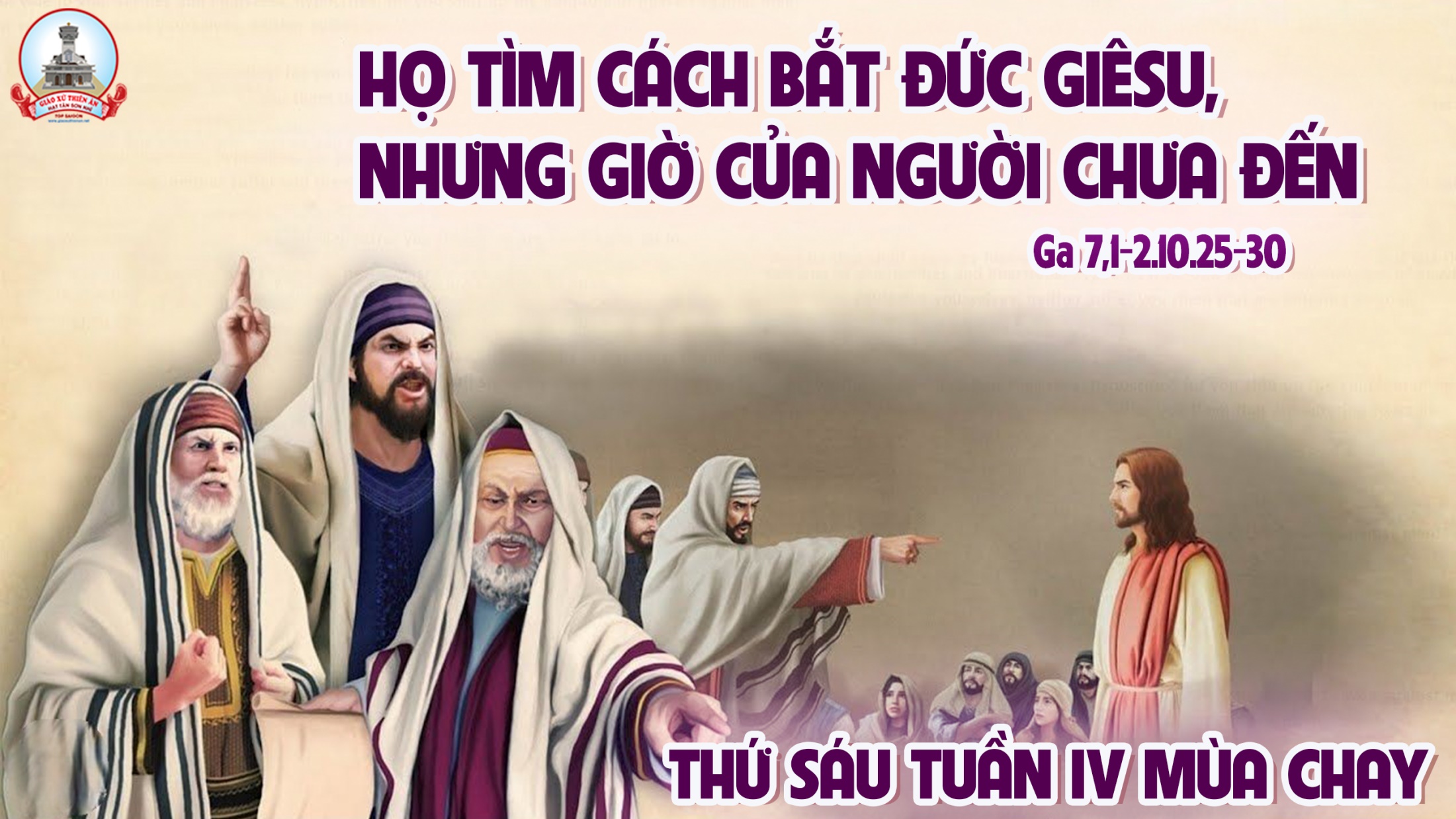 Chúa gần gũi những tấm lòng tan vỡ.
Đáp Ca:
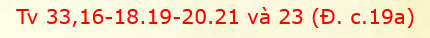 Tung Hô Tin Mừng:
Người ta sống không chỉ nhờ com bánh, nhưng còn nhờ mọi lời miệng Thiên Chúa phán ra.
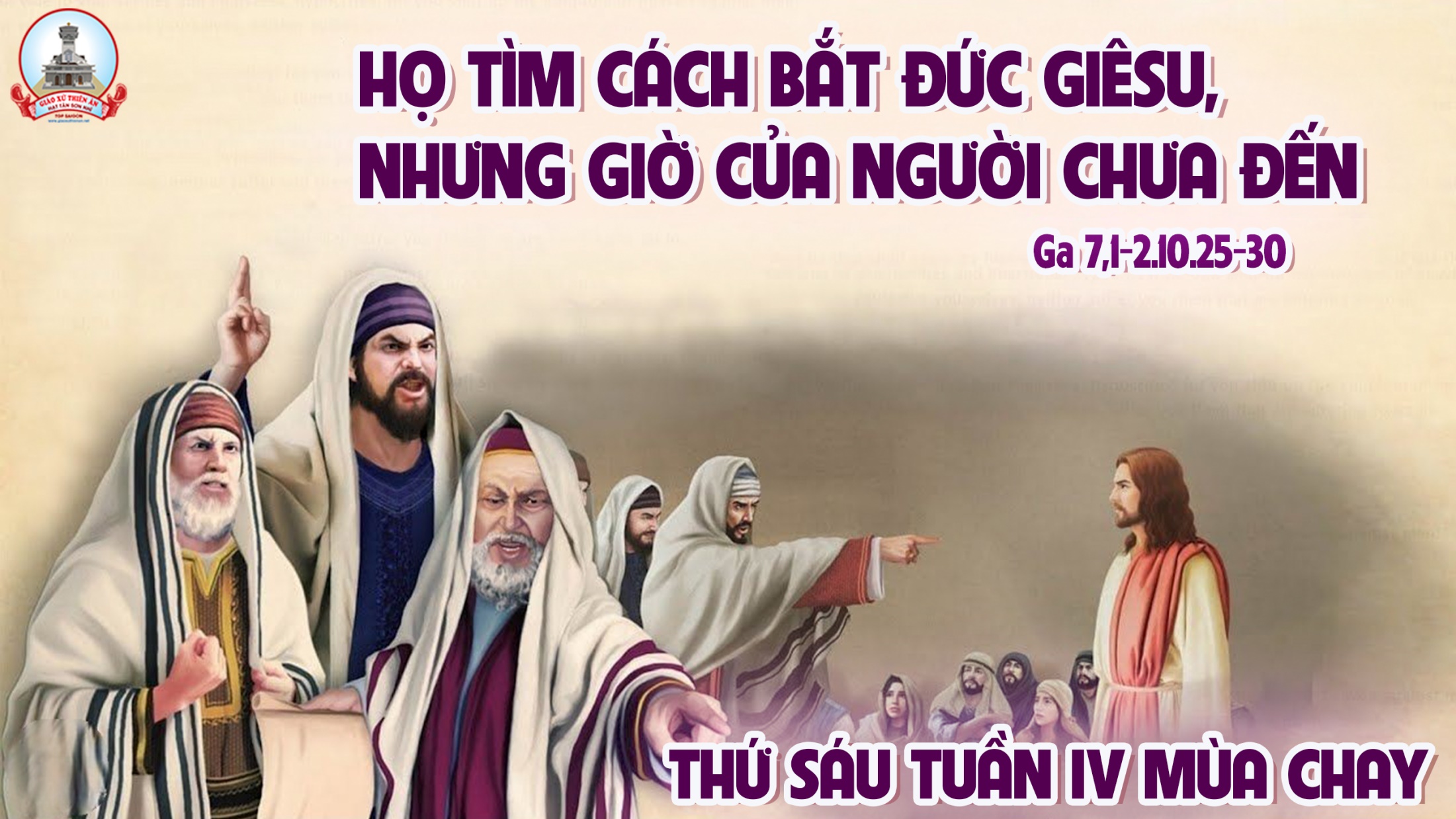 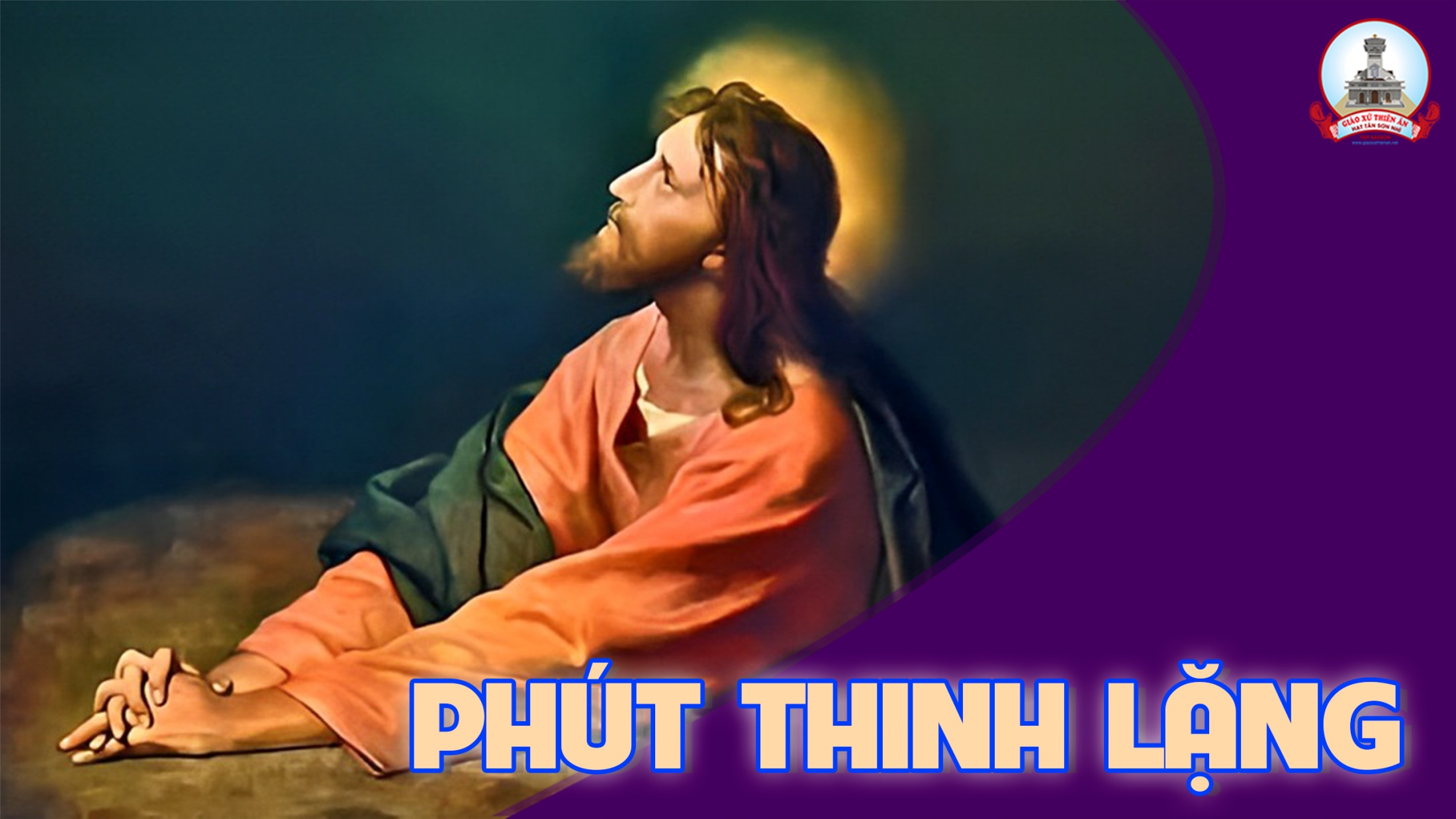 Thứ BảySau Chúa Nhật IVMùa Chay
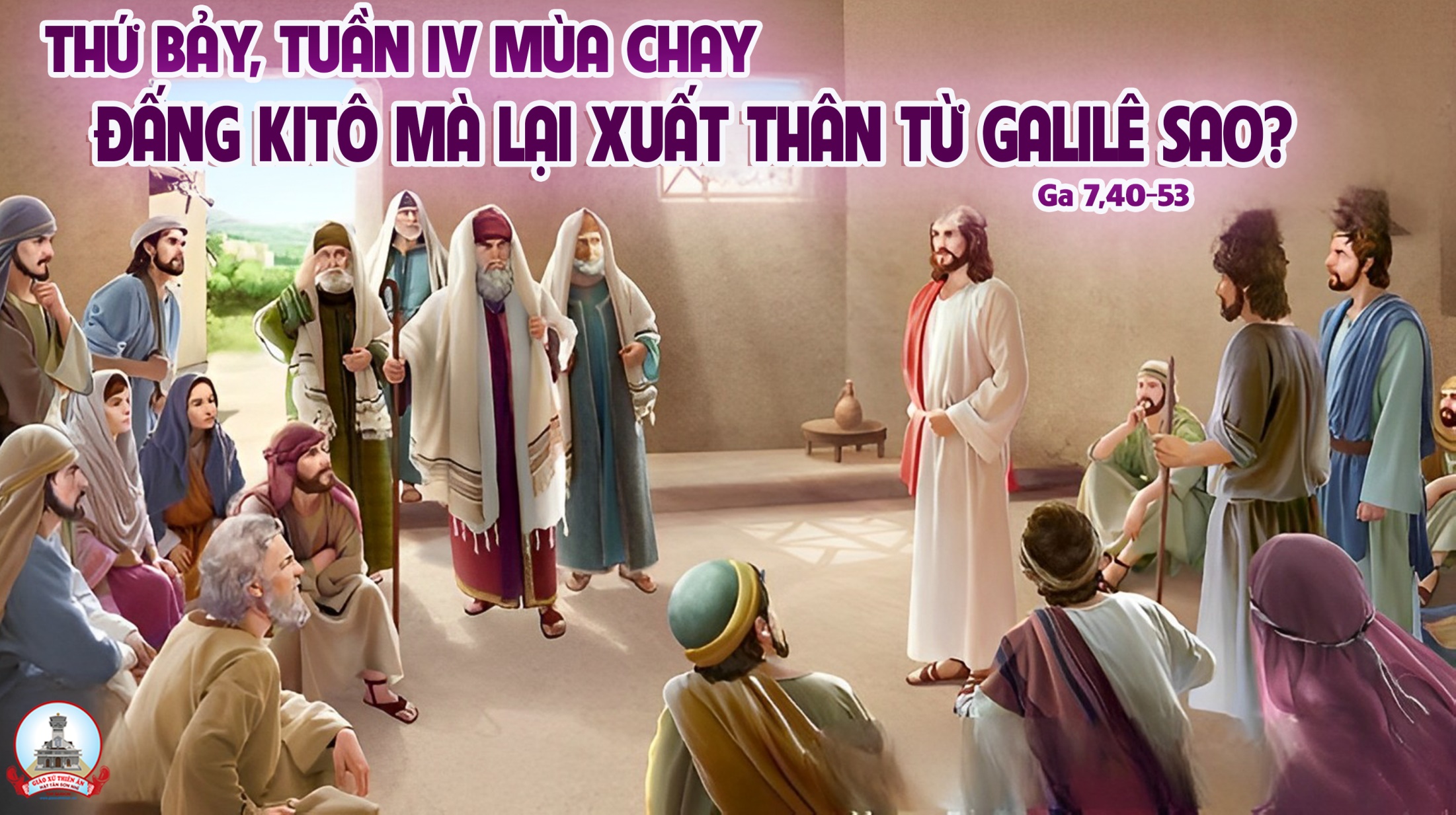 Lạy Chúa là Thiên Chúa của con, con ẩn náu bên Ngài.
Đáp Ca:
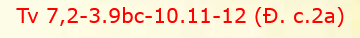 Tung Hô Tin Mừng:
Hạnh phúc thay người thành tâm thiên chí, hằng ấp ủ Lời Chúa trong lòng, nhờ kiên nhẫn mà sinh hoa kết quả.
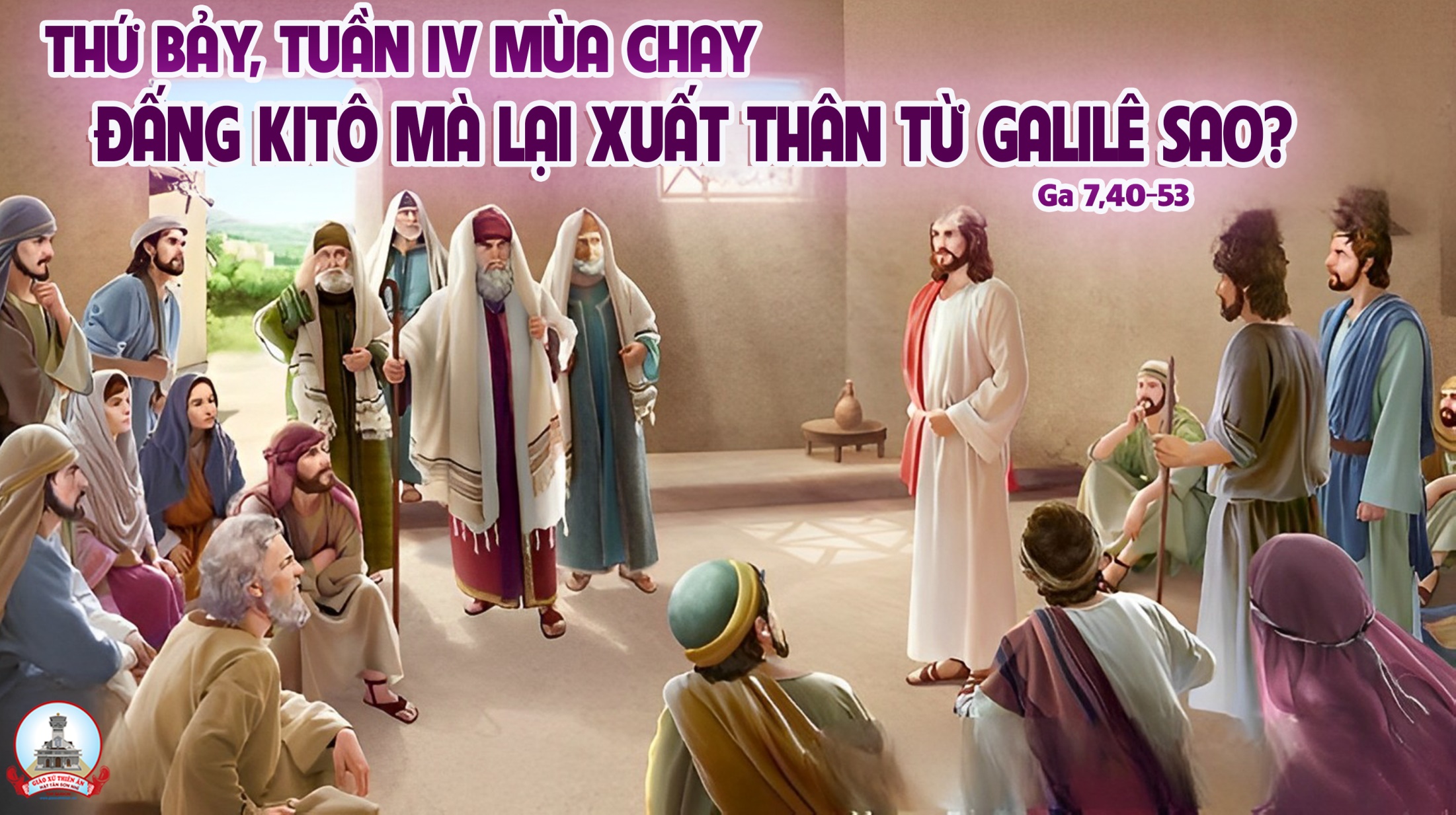 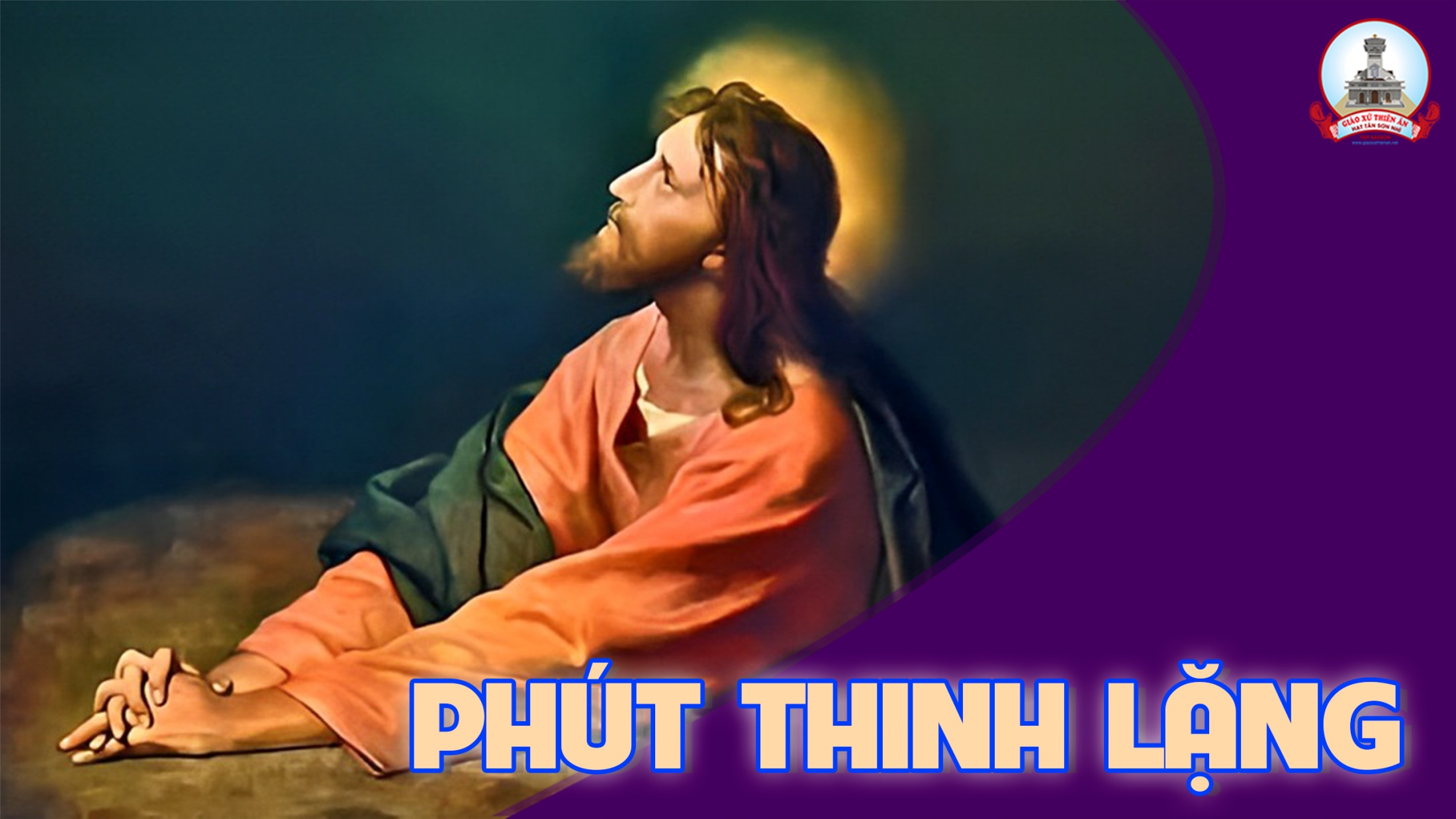